Melanie Cosby, PhD, DRS Liaison
Office of Health Equity, Diversity and Inclusion
Disability resources & Services
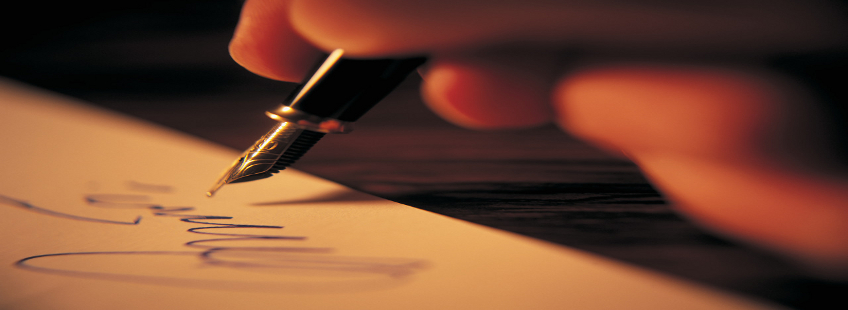 Connecting with DRS
REGISTRATION
Visit disabilityresources@temple.edu; go to MyDRS to register for services and submit documentation.

A DRS staff member (Main Campus) will contact you to schedule an appointment.
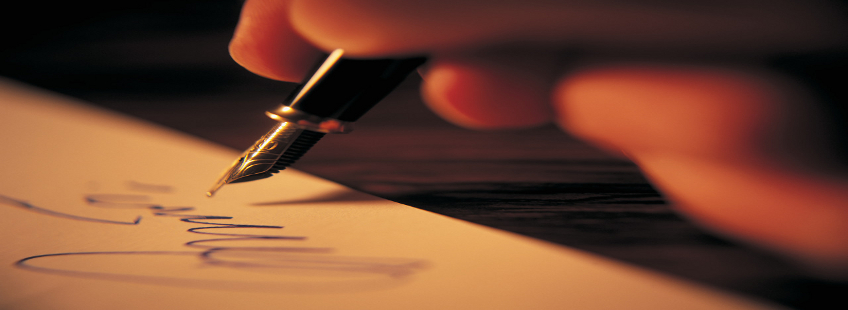 Next Steps
IMPLEMENTATION
Meet with DRS Coordinator on Main Campus                                                  100 Ritter Annex 1301 Cecil B. Moore Ave

Letter of Accommodation (LOA) will be provided to you.

Your DRS Coordinator will also send me a copy of your LOA.

I will forward LOA to Block Directors and other relevant parties in order to assure prompt set-up and implementation.




A DRS staff member (Main Campus) will contact you to schedule an appointment.
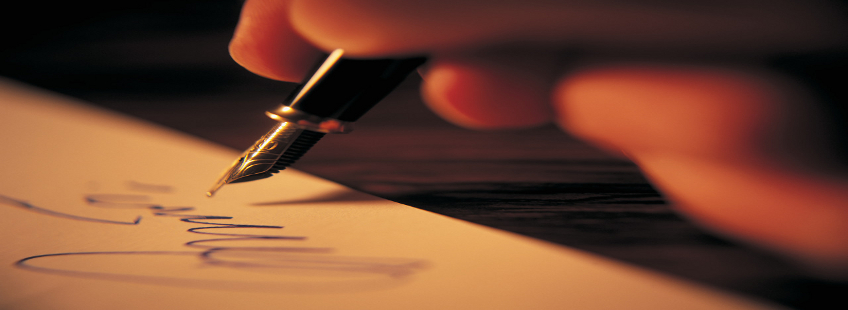 DRS Liaison
CONSULTATION 
Contact Dr. Melanie Cosby, Office of Health Equity, Diversity, and Inclusion to schedule a meeting to discuss accommodation needs.

Office location		MERB 	324
 
Direct office number:  	(215) 707-8856
               
Email:			mcosby@temple.edu
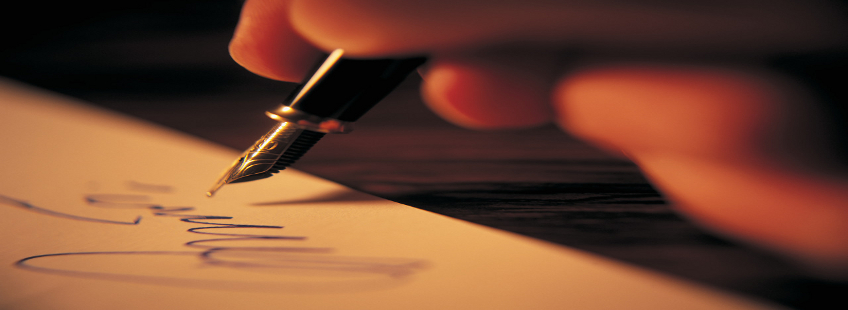 Miscellaneous
TIPS
If accommodations are beyond extended testing time, it has been helpful to discuss specific accommodation needs with each Block Director prior to the beginning of each Block.

It’s also encouraged that you inform your Doctoring College Advisor.

Be your own advocate; if you have concerns about how to best navigate our system or whom to speak with, please don’t hesitate to contact me.









A DRS staff member (Main Campus) will contact you to schedule an appointment.
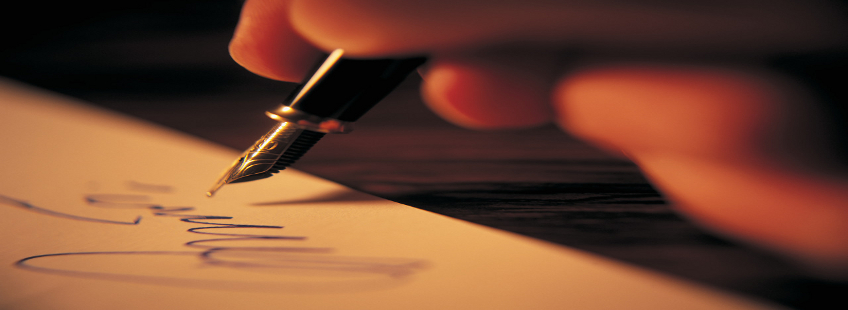 USMLE Board Exams
TIMELINE
Application preparation 		3-6 months

NBME Response time 		2-3 months

Appeals Process			up to 3 months

It is advisable that you begin this process no less than 6 months prior to exam date; perhaps even better to begin the process (collecting documentation, preparing personal statement) in July after completion of year one.












A DRS staff member (Main Campus) will contact you to schedule an appointment.
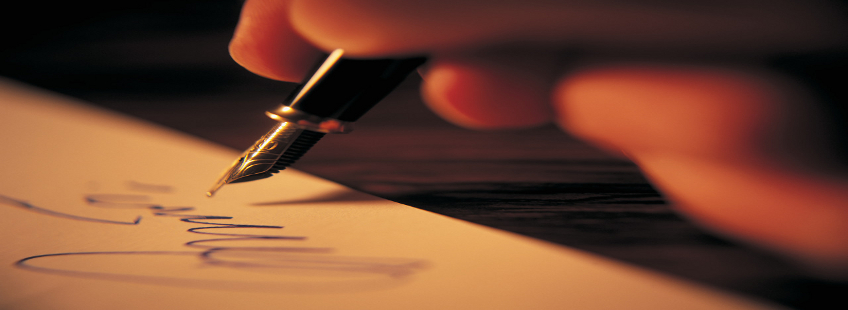 USMLE Board Exams
MUST PROVE
You are a student with a disability

Your disability acts as an barrier to the exam

Accommodations will level the playing field making the exam accessible

If newly diagnosed, must be able to explain “why now” particularly given you did not have/need accommodations to gain entry into medical school.












A DRS staff member (Main Campus) will contact you to schedule an appointment.